บทบาทหน้าที่
กองสวัสดิการสังคม
กองสวัสดิการสังคม
ให้มีหน้าที่ความรับผิดชอบเกี่ยวกับการสังคมสงเคราะห์ การส่งเสริมสวัสดิการเด็กและ
เยาวชน การพัฒนาชุมชน การจัดระเบียบชุมชนหนาแน่นและชุมชนแออัด การให้คำปรึกษา แนะนำหรือตรวจสอบเกี่ยวกับงานสวัสดิการสังคมและปฏิบัติงานอื่นที่เกี่ยวข้อง

	1. งานธุรการ  มีหน้าที่เกี่ยวกับ
(1)  งานสารบรรณ รับ – ส่ง หนังสือ แยกประเภทหนังสือและจัดเก็บเอกสารให้เป็นระเบียบง่ายต่อการค้นหา
(2)  งานดูแล รักษา จัดเตรียม ประสานงานและให้บริการเรื่องสถานที่ วัสดุอุปกรณ์ ติดต่อและอำนวยความสะดวกในด้านต่างๆ
(3)  ร่างหนังสือ โต้ตอบหนังสือราชการ และบันทึกข้อความเสนอเรื่องราวในส่วนงานธุรการ และที่เกี่ยวข้อง
(4)  งานประสานงานเกี่ยวกับการประชุม
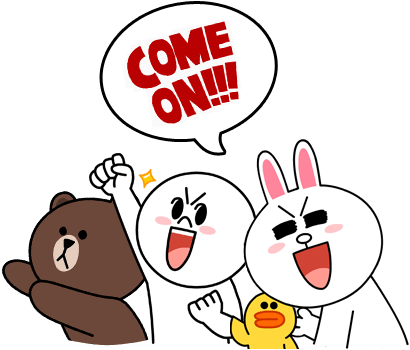 (5)  งานตรวจสอบแสดงรายการเกี่ยวกับเอกสารสำคัญของทางราชการ
(6)  งานสาธารณกุศลท้องถิ่นและของหน่วยงานต่าง ๆ ที่ขอความร่วมมือ
(7)  งานจัดทำคำสั่งประกาศต่าง ๆ
(8)  งานสวัสดิการต่าง ๆ
(9)  งานด้านประชาสัมพันธ์และอำนวยความสะดวกแก่ประชาชน
(10) งานรวบรวมข้อมูลและจัดทำแผนของการศึกษา รวมถึงการตรวจสอบการปฏิบัติงานตามแผน การติดตามและการรายงาน
(11)  งานอื่นที่เกี่ยวข้องหรือตามที่ได้รับมอบหมาย
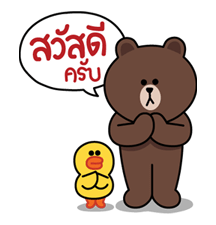 2. ฝ่ายสังคมสงเคราะห์  มีหน้าที่กำกับดูแลงานสังคมสงเคราะห์ และงานสวัสดิการเด็กและเยาวชน
2.1  งานสังคมสงเคราะห์  มีหน้าที่เกี่ยวกับ
งานสงเคราะห์ประชาชนผู้ทุกข์ยาก ขาดแคลน ไร้ที่พึ่ง
งานสงเคราะห์ผู้ประสบภัยพิบัติต่าง ๆ
งานสงเคราะห์คนชรา คนพิการทุพพลภาพ
งานสงเคราะห์ครอบครัวและเผยแพร่ความรู้เกี่ยวกับการดำเนินชีวิตในครอบครัว
งานส่งเสริมและสนับสนุนองค์การสังคมสงเคราะห์ภาคเอกชน
งานสำรวจวิจัยสภาพปัญหาสังคมต่าง ๆ
งานส่งเสริมสวัสดิภาพสตรีและสงเคราะห์หญิงบางประเภท
งานประสานและร่วมมือกับหน่วยงานที่เกี่ยวข้องเพื่อการสังคมสงเคราะห์
งานให้คำปรึกษา แนะนำในด้านสังคมสงเคราะห์แก่ผู้มาขอรับ
งานอื่นที่เกี่ยวข้องหรือตามที่ได้รับมอบหมาย
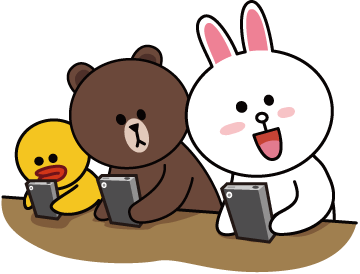 2.2   งานสวัสดิการเด็กและเยาวชน  มีหน้าที่เกี่ยวกับ
งานสงเคราะห์เด็กกำพร้า อนาถาไร้ที่พึ่ง เร่ร่อนจรจัด ถูกทอดทิ้ง
งานสงเคราะห์เด็ก เยาวชนที่ครอบครัวประสบปัญหาความเดือนร้อนต่าง ๆ
งานสงเคราะห์เด็ก และเยาวชน ที่พิการทางด้านร่างกาย สมอง ปัญญา
งานให้ความช่วยเหลือ เด็กนักเรียนที่ยากจนทางด้านอุปกรณ์การเรียน เครื่องแบบนักเรียน อาหารกลางวัน ทุนการศึกษา ฯลฯ
งานประสานงานและร่วมมือกับหน่วยงานองค์กรต่าง ๆ ที่เกี่ยวข้อง เพื่อส่งเสริมสวัสดิการเด็กและเยาวชน
งานให้คำปรึกษา แนะนำเด็กและเยาวชนซึ่งมีปัญหาในด้านต่าง ๆ
งานอื่นที่เกี่ยวข้องและได้รับมอบหมาย

2.3  งานฝึกอบรมและสนับสนุนด้านวิชาการสังคมสงเคราะห์  มีหน้าที่เกี่ยวกับ
สนับสนุน ส่งเสริมและให้ความรู้ด้านวิชาการ
จัดหลักสูตรการฝึกอบรมด้านต่าง ๆ
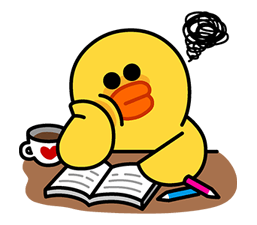 ประสานวิทยากรให้ความรู้ในการจัดฝึกอบรม
ประสานหน่วยงานภายนอกทั้งภาครัฐและเอกชนในการให้ความรู้ในการฝึกอบรม
งานอื่นที่เกี่ยวข้องหรือตามที่ได้รับมอบหมาย

3. ฝ่ายพัฒนาชุมชน  มีหน้าที่กำกับดูแลงานพัฒนาชุมชน และงานฝึกอบรมและสนับสนุนด้านวิชาการพัฒนาชุมชน
3.1 งานพัฒนาชุมชน  มีหน้าที่เกี่ยวกับ
งานฝึกอบรมและเผยแพร่ความรู้เกี่ยวกับการพัฒนาชุมชน
งานจัดระเบียบชุมชน
งานประสานงานและร่วมมือกับหน่วยงานต่างๆ เพื่อนนำบริการพื้นฐานไปบริการแก่ชุมชน
งานจัดทำโครงการช่วยเหลือในด้านต่าง ๆ ให้แก่ชุมชน
งานดำเนินการพัฒนาชุมชนทางด้านเศรษฐกิจ สังคม วัฒนธรรม การศึกษา การอนามัยและสุขาภิบาล
งานอื่นที่เกี่ยวข้องหรือตามที่ได้รับมอบหมาย
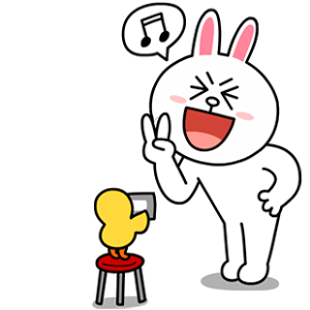 3.2 งานสนับสนุนส่งเสริมการมีส่วนร่วมของประชาชน  มีหน้าที่เกี่ยวกับ
งานจัดทำแผนชุมชน
งานเผยแพร่ข้อมูลข่าวสารในการรับฟังความคิดเห็นของชุมชน
งานเลือกตั้งคณะกรรมการชุมชน
งานปรับปรุงระเบียบคณะกรรมการชุมชน
งานอื่นที่เกี่ยวข้องหรือตามที่ได้รับมอบหมาย
3.3 งานฝึกอบรมและสนับสนุนด้านวิชาการพัฒนาชุมชน  มีหน้าที่เกี่ยวกับ
สนับสนุน ส่งเสริมและให้ความรู้ด้านวิชาการ
จัดหลักสูตรการฝึกอบรมด้านต่าง ๆ
ประสานวิทยากรให้ความรู้ในการจัดการฝึกอบรม
ประสานหน่วยงานภายนอกทั้งภาครัฐและเอกชนในการให้ความรู้ในการฝึกอบรม
งานอื่นที่เกี่ยวข้องหรือตามที่ได้รับมอบหมาย
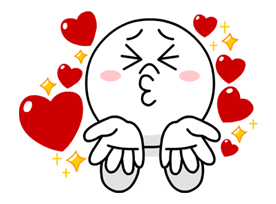 4. ฝ่ายส่งเสริมและสวัสดิการสังคม  มีหน้าที่กำกับดูแลงานส่งเสริม สนับสนุน สมาคมฌาปนกิจสงเคราะห์, งานส่งเสริม สนับสนุน กานดำเนินงานของศูนย์สงเคราะห์ราษฎรประจำหมู่บ้าน และงานส่งเสริม สนับสนุนการจัดสวัสดิการสังคม4.1 งานส่งเสริม สนับสนุน สมาคมฌาปนกิจสงเคราะห์  มีหน้าที่เกี่ยวกับ(1)  งานจดทะเบียน ตรวจสอบการดำเนินงานของสมาคมฌาปนกิจสงเคราะห์(2)  งานสนับสนุน ส่งเสริม กิจกรรมด้าน สมาคมฌาปนกิจสงเคราะห์(3)  งานให้คำปรึกษา แนะนำสมาคมฌาปนกิจสงเคราะห์ ซึ่งมีปัญหาในด้านต่าง ๆ(4)  งานประสานงานและร่วมมือกับหน่วยงานองค์กรต่าง ๆ ที่เกี่ยวข้องเพื่อ สนับสนุน       กิจกรรมด้าน การฌาปนกิจสงเคราะห์(5)  งานอื่นที่เกี่ยวข้องหรือตามที่ได้รับมอบหมาย
4.2 งานส่งเสริม สนับสนุน การดำเนินงานของศูนย์สงเคราะห์ราษฎรประจำหมู่บ้าน  มีหน้าที่เกี่ยวกับ
งานให้คำปรึกษา แนะนำในการดำเนินงานของศูนย์สงเคราะห์ราษฎรประจำหมู่บ้าน
งานประสานงานและร่วมมือกับหน่วยงานองค์กรต่าง ๆ ที่เกี่ยวข้องในการส่งเสริมการดำเนินงานของศูนย์สงเคราะห์ราษฎรประจำหมู่บ้าน
งานให้ความช่วยเหลือสนับสนุนการดำเนินงานของศูนย์สงเคราะห์ราษฎรประจำหมู่บ้าน
งานด้านสำรวจข้อมูลและปัญหาต่าง ๆ ทางสังคมในชุมชน
งานอื่นที่เกี่ยวข้องหรือตามที่ได้รับมอบหมาย
4.3 งานส่งเสริม สนับสนุนการจัดสวัสดิการสังคม  มีหน้าที่เกี่ยวกับ
งานให้คำปรึกษา แนะนำในการดำเนินการด้านการจัดสวัสดิการสังคมและด้านสวัสดิการหอพัก
งานจดทะเบียน ขออนุญาตการจัดตั้งหอพัก และต่ออายุใบอนุญาตหอพัก
งานตรวจสอบ ติดตาม การดำเนินงานของหอพักและการจัดระเบียบหอพัก
งานประสานงานและร่วมมือกับหน่วยงานองค์กรต่าง ๆ ที่เกี่ยวข้องในการส่งเสริมการจัดระเบียบหอพัก และสวัสดิการหอพักและการจัดสวัสดิการสังคม
งานส่งเสริมสนับสนุนการจัดสวัสดิการสังคมแก่กลุ่มเป้าหมาย ได้แก่ เด็ก เยาวชน สตรี คนผู้สูงอายุ และผู้ด้อยโอกาส
งานอื่นที่เกี่ยวข้องหรือตามที่ได้รับมอบหมาย
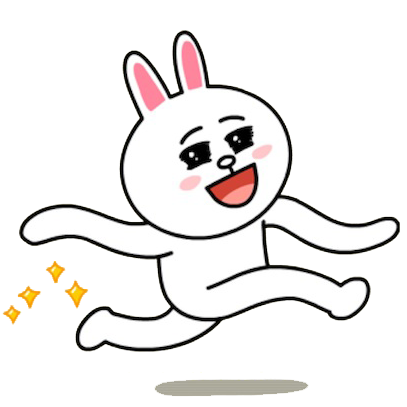 5. ฝ่ายส่งเสริมและพัฒนาอาชีพ  มีหน้าที่กำกับดูแลงานส่งเสริมและพัฒนาอาชีพ งานสนับสนุนส่งเสริมการรวมกลุ่มฝึกอบรมอาชีพ และงานศูนย์บริการและถ่ายทอดเทคโนโลยีการเกษตร
5.1 งานส่งเสริมและพัฒนาอาชีพ  มีหน้าที่เกี่ยวกับ
งานจัดตั้งกลุ่มอาชีพ ฝึกอบรมการประกอบอาชีพในเขตเทศบาล
งานพัฒนาอาชีพกลุ่มแม่บ้าน
งานจัดตั้งศูนย์จำหน่ายผลิตภัณฑ์พื้นบ้าน
งานส่งเสริม สนับสนุน การดำเนินงานของกลุ่มแม่บ้านเทศบาล
งานอื่น ๆ ที่เกี่ยวข้องหรือที่ได้รับมอบหมาย
5.2 งานสนับสนุนส่งเสริมการรวมกลุ่มฝึกอบรมการส่งเสริมอาชีพ  มีหน้าที่เกี่ยวกับ
การจัดแบ่งกลุ่มอาชีพ
การรวบรวมและจัดทำทะเบียนกลุ่มอาชีพ
ส่งเสริมและสนับสนุนการรวมกลุ่มอาชีพ
การส่งเสริมและการพัฒนาความรู้ ทักษะการประกอบอาชีพ
งานอื่น ๆ ที่เกี่ยวข้องหรือที่ได้รับมอบหมาย
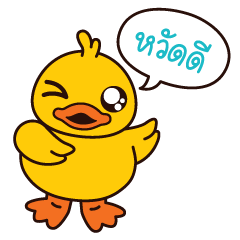 5.3 งานศูนย์บริการและถ่ายทอดเทคโนโลยีการเกษตร  มีหน้าที่เกี่ยวกับ(1)  การสำรวจข้อมูลที่เกี่ยวข้องกับการเกษตร(2)  การจัดทำแผนพัฒนาการเกษตรระดับตำบล(3)  การบริการข้อมูลและเผยแพร่ประชาสัมพันธ์(4)  การรวบรวมและส่งเสริมภูมิปัญญาท้องถิ่น(5)  การสำรวจช่วยเหลือการป้องกันกำจัดศัตรูพืช(6)  งานจัดทำแผนการถ่ายทอดเทคโนโลยีการเกษตร(7)  งานการถ่ายทอดเทคโนโลยีการเกษตร(8)  งานอื่น ๆ ที่เกี่ยวข้องหรือที่ได้รับหมอบหมาย
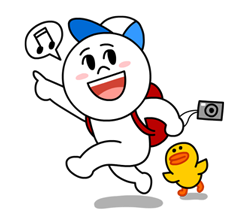